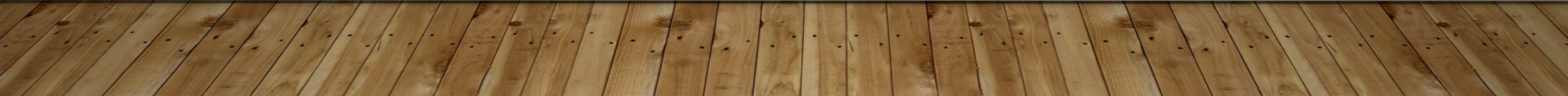 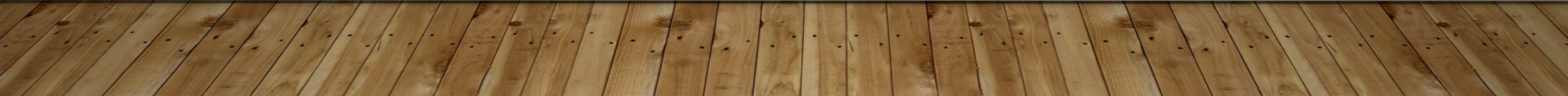 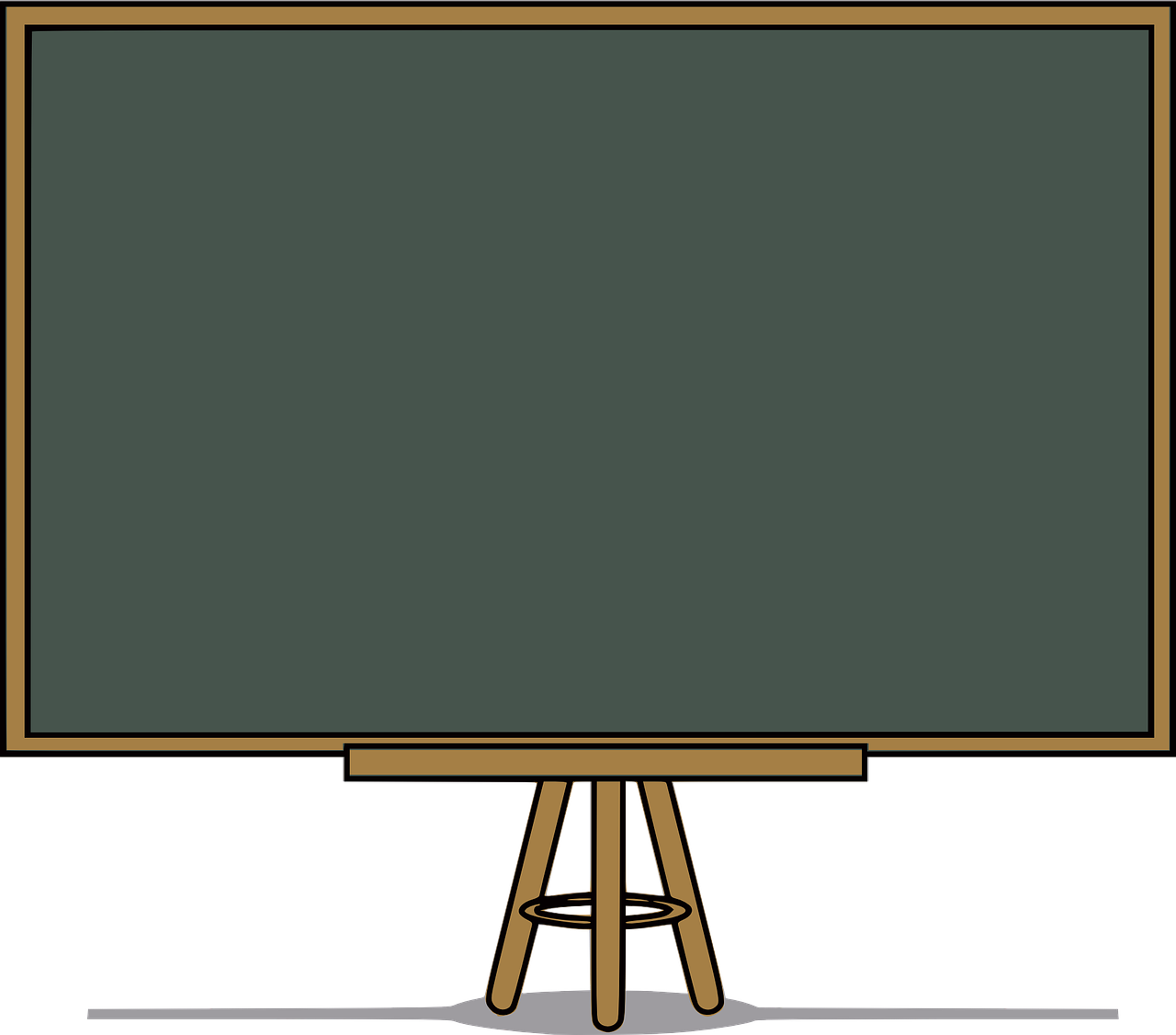 How to make calc not suck.
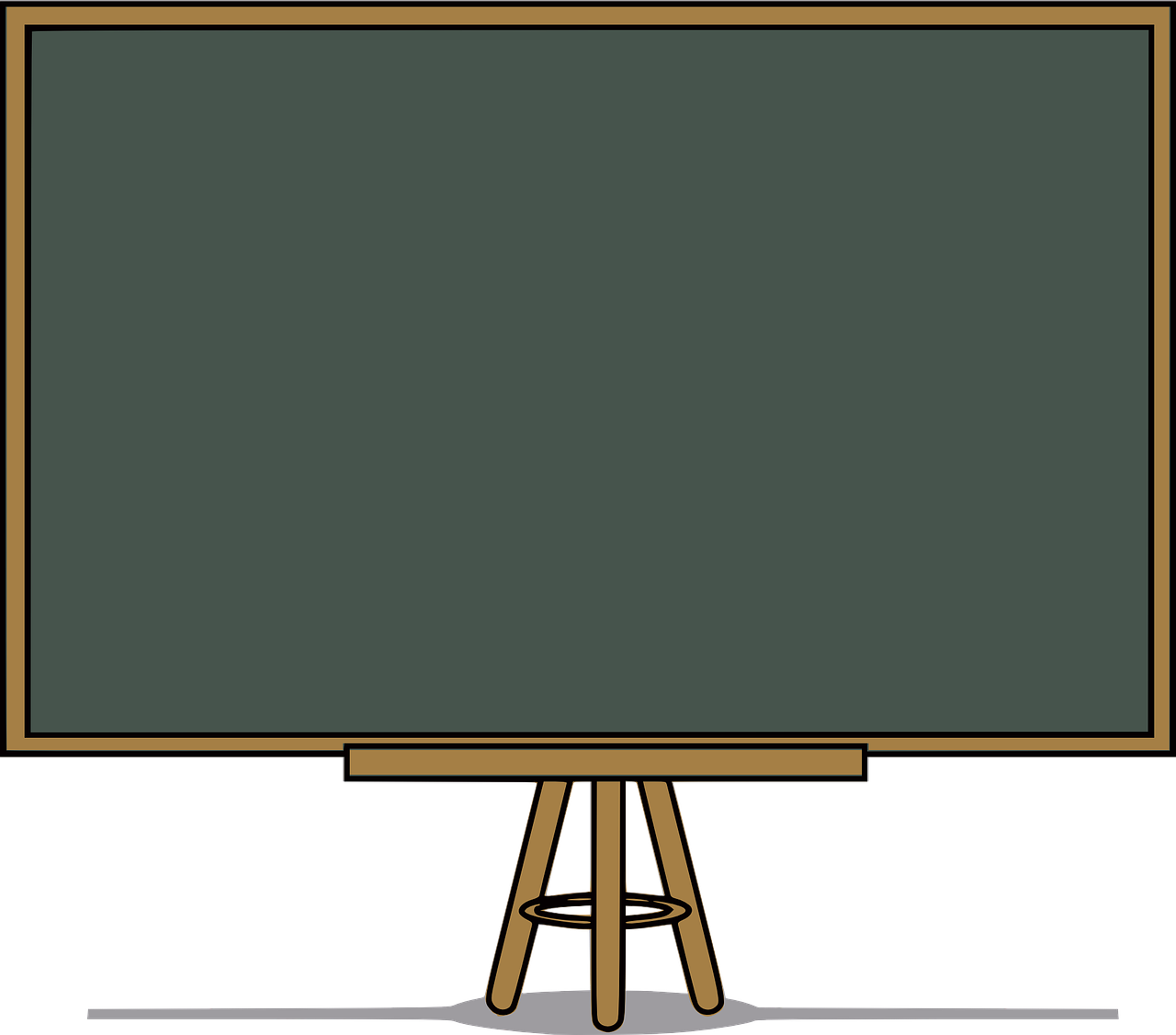 Overcoming nervousness
It's estimated that 40%-60% of all students suffer from critical test anxiety
It's possible that the study isn't lacking knowledge, rather test- taking skills 
Good remedies; study skills, organization, bubble gum on test day, going over past exams, building up confidence with practice problems, positive reassurance
Test anxiety workshop by our wonderful tutoring coordinator
(Phan, n.d.)
[Speaker Notes: Plug Erikas test anxiety workshop for this, don’t forget that test taking in same room that the test will be in. Same flavor gum on test day as flavor during study]
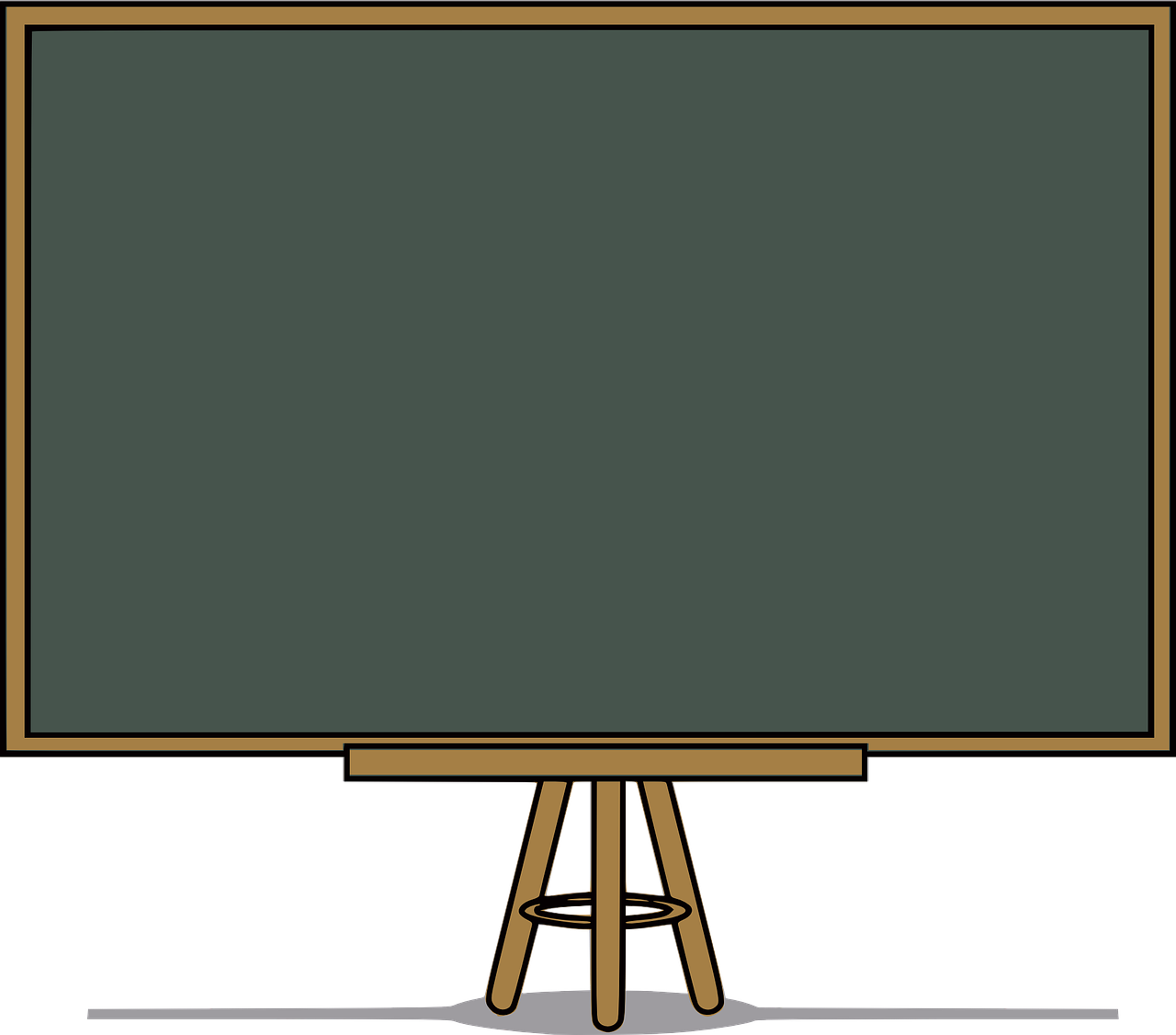 Terms
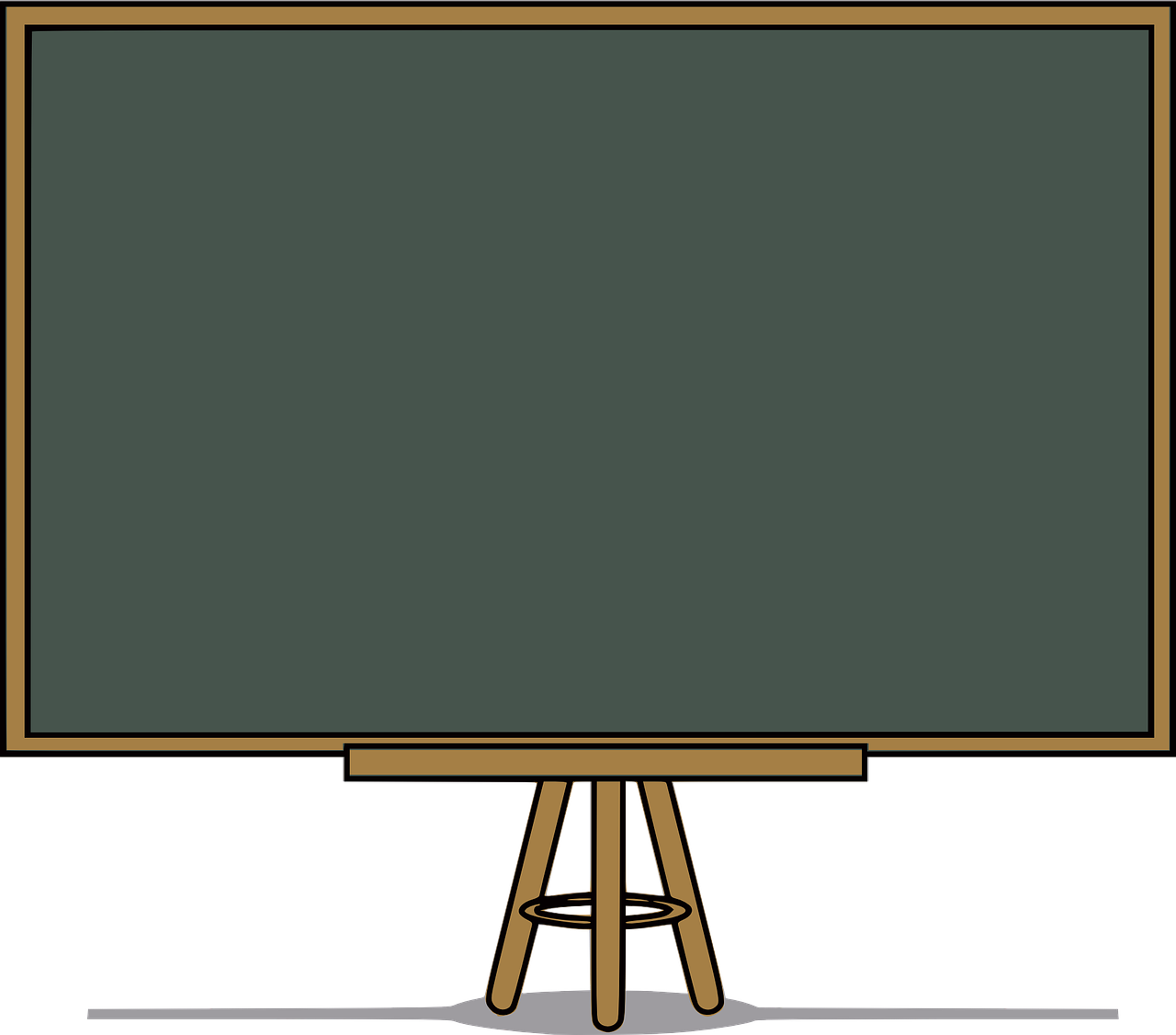 Functions
f(x)
output
input
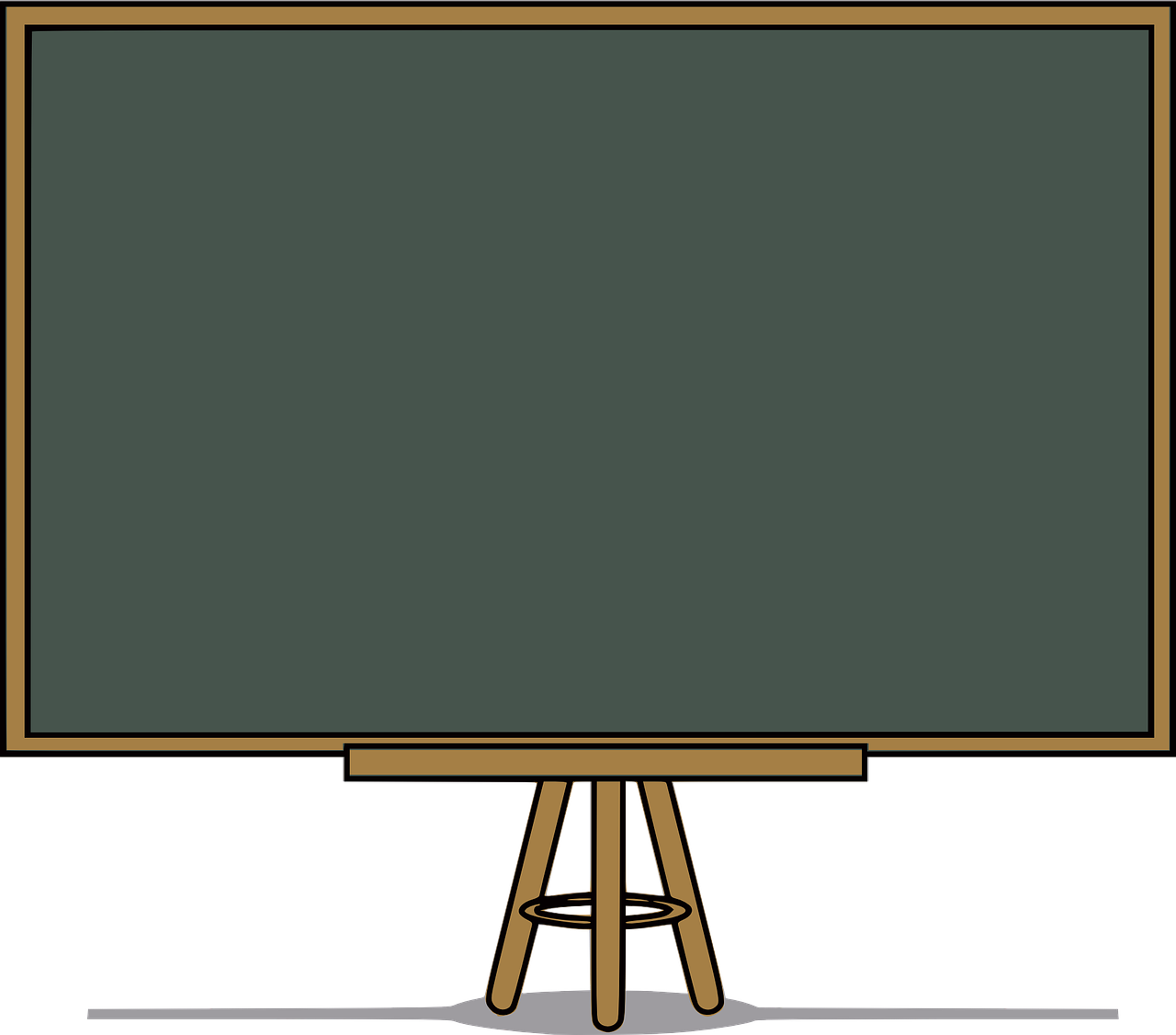 Functions Examples
Start with an Easy Example:
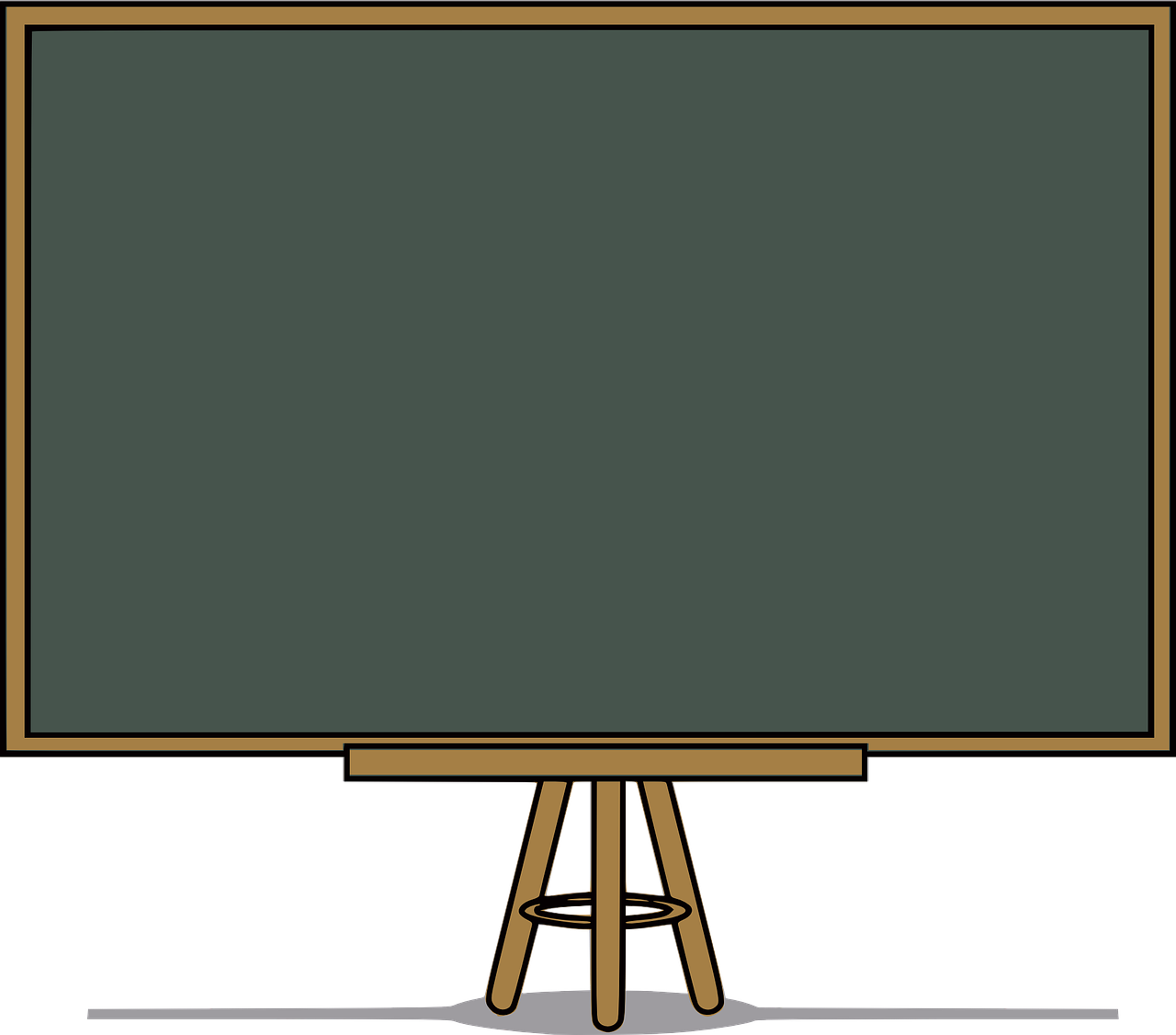 Functions Examples
Start with an Easy Example:
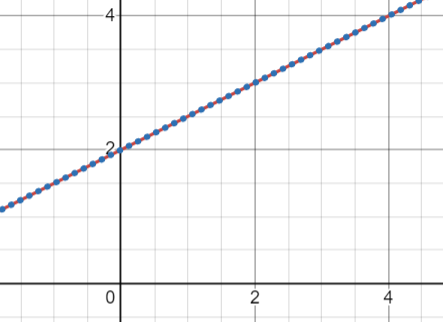 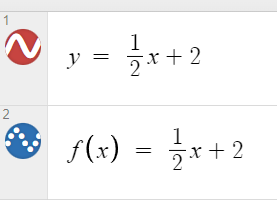 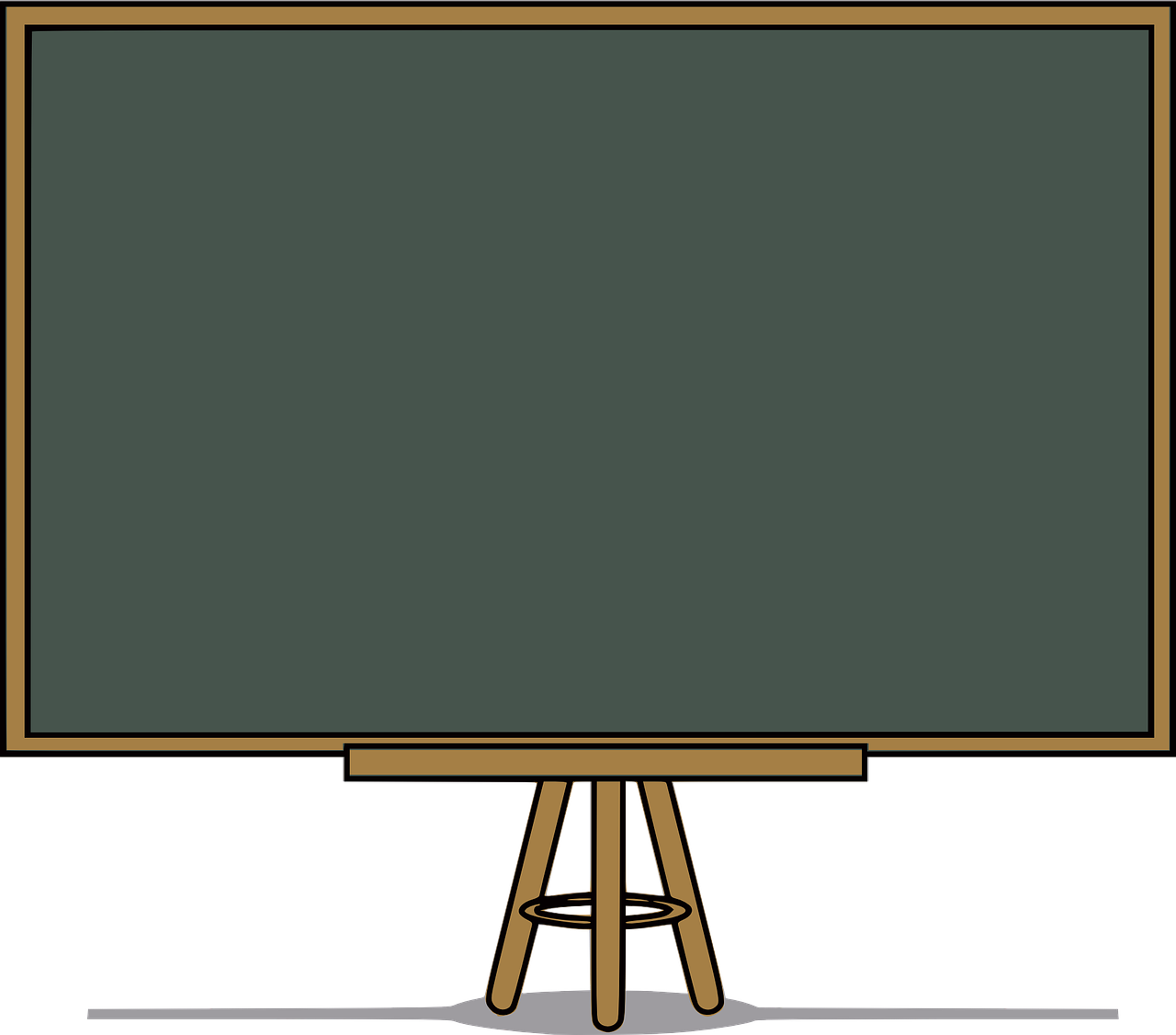 Derivative Notation
f(x)  f’(x)
What Do they all mean?!?
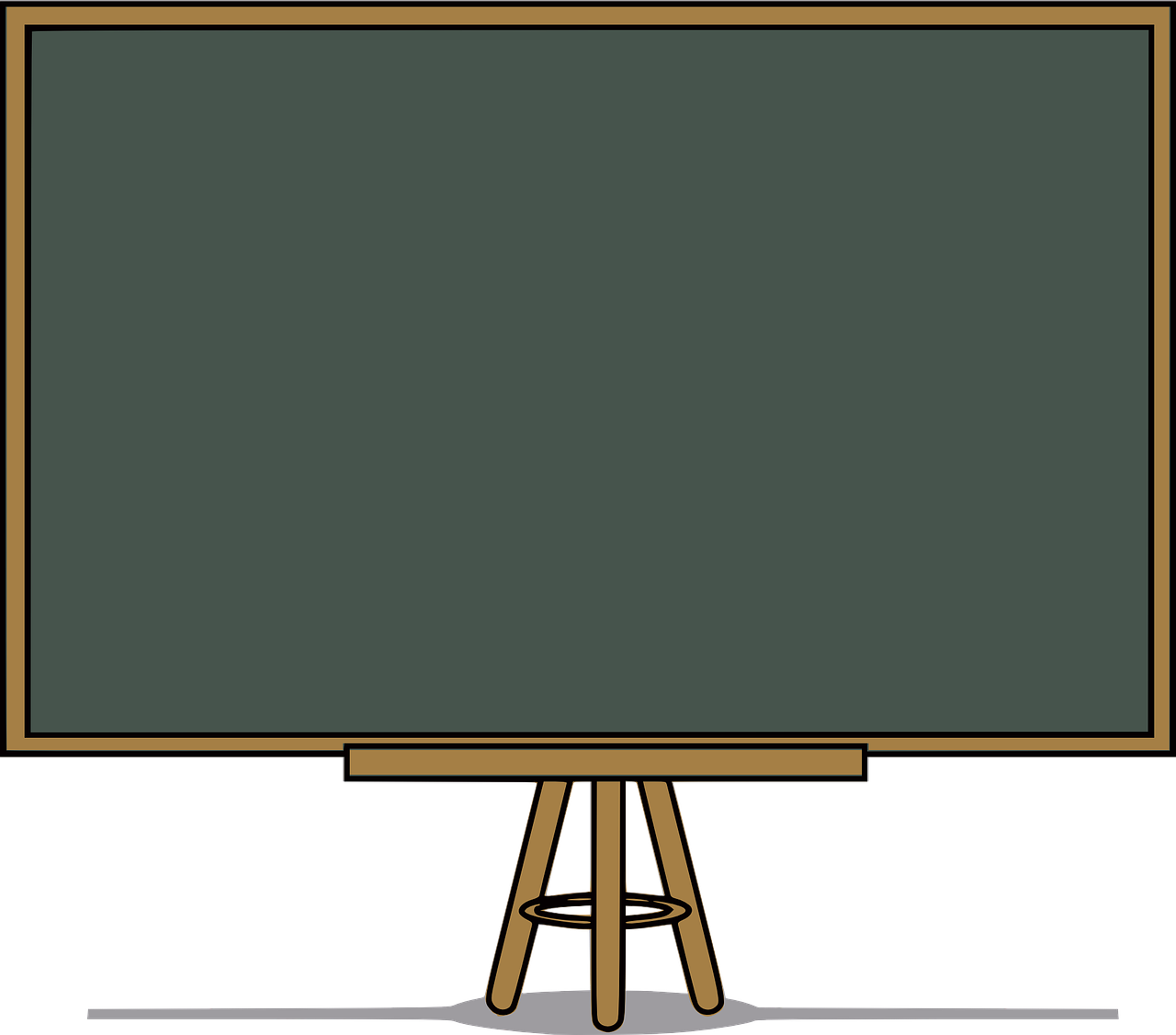 Derivative Notation
f(x)  f’(x)
THEY ARE THE SAME THING (Basically…)
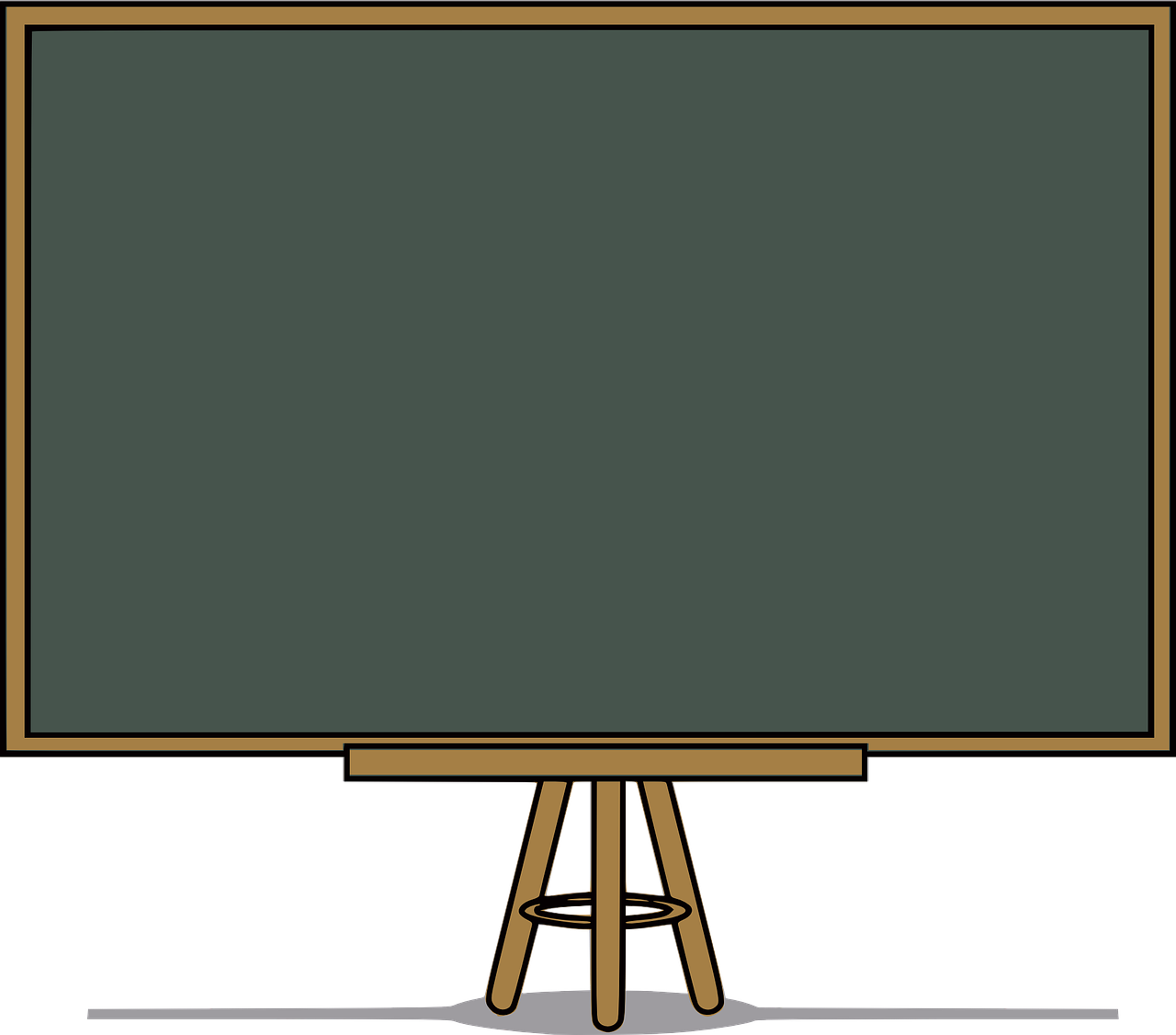 Derivative Notation
f(x)  f’(x)
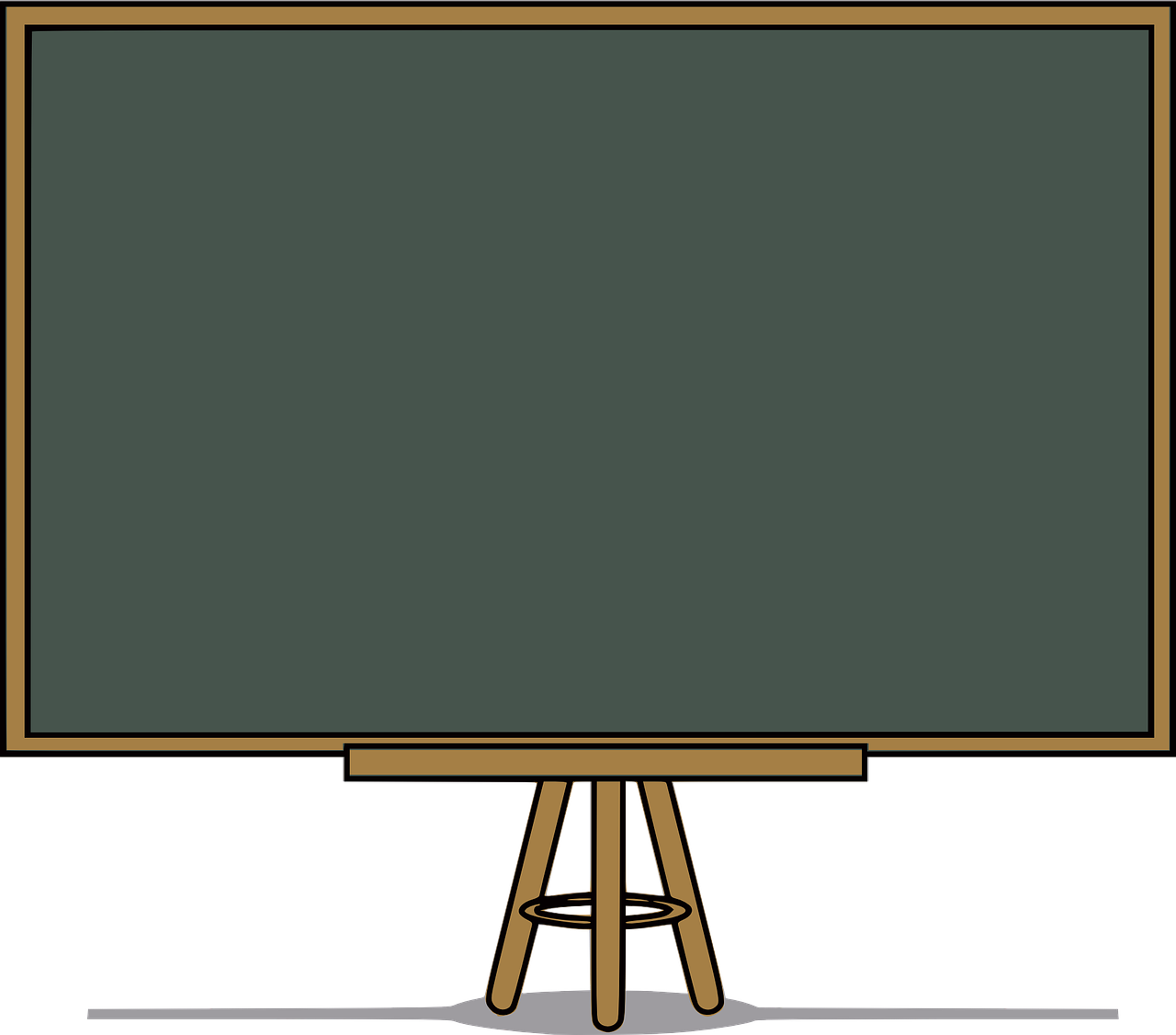 Derivative Notation
All Represent Derivatives and are Interchangeable
Different Situations Different Types of Problems
Reiterate and Remain Consistent 
Derivative is Slope of the Tangent Line
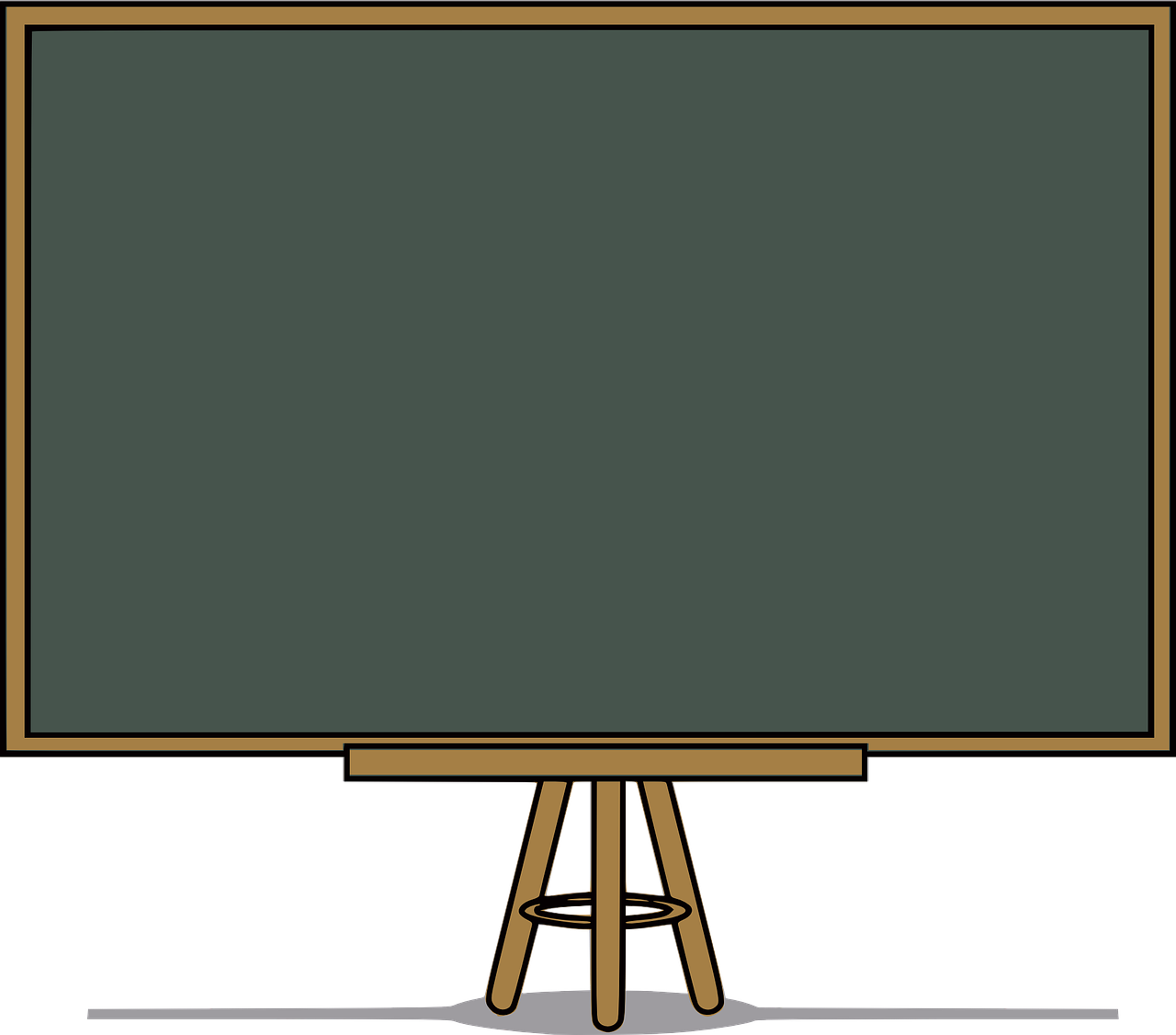 Limits
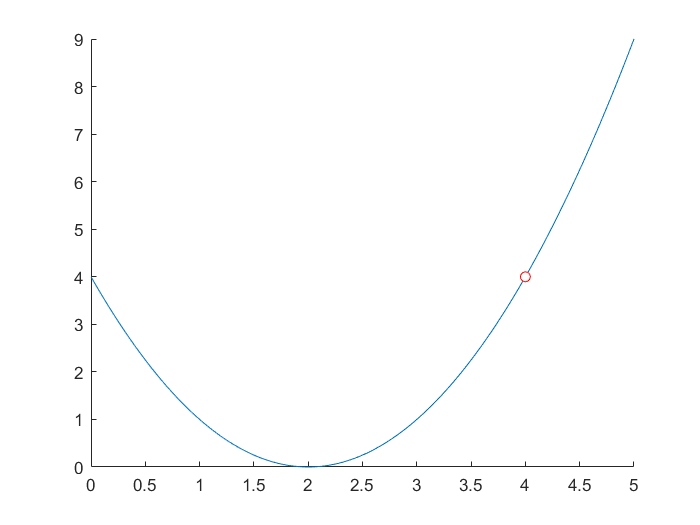 Graphs are often helpful to quantify the “approaching” aspect of limits.
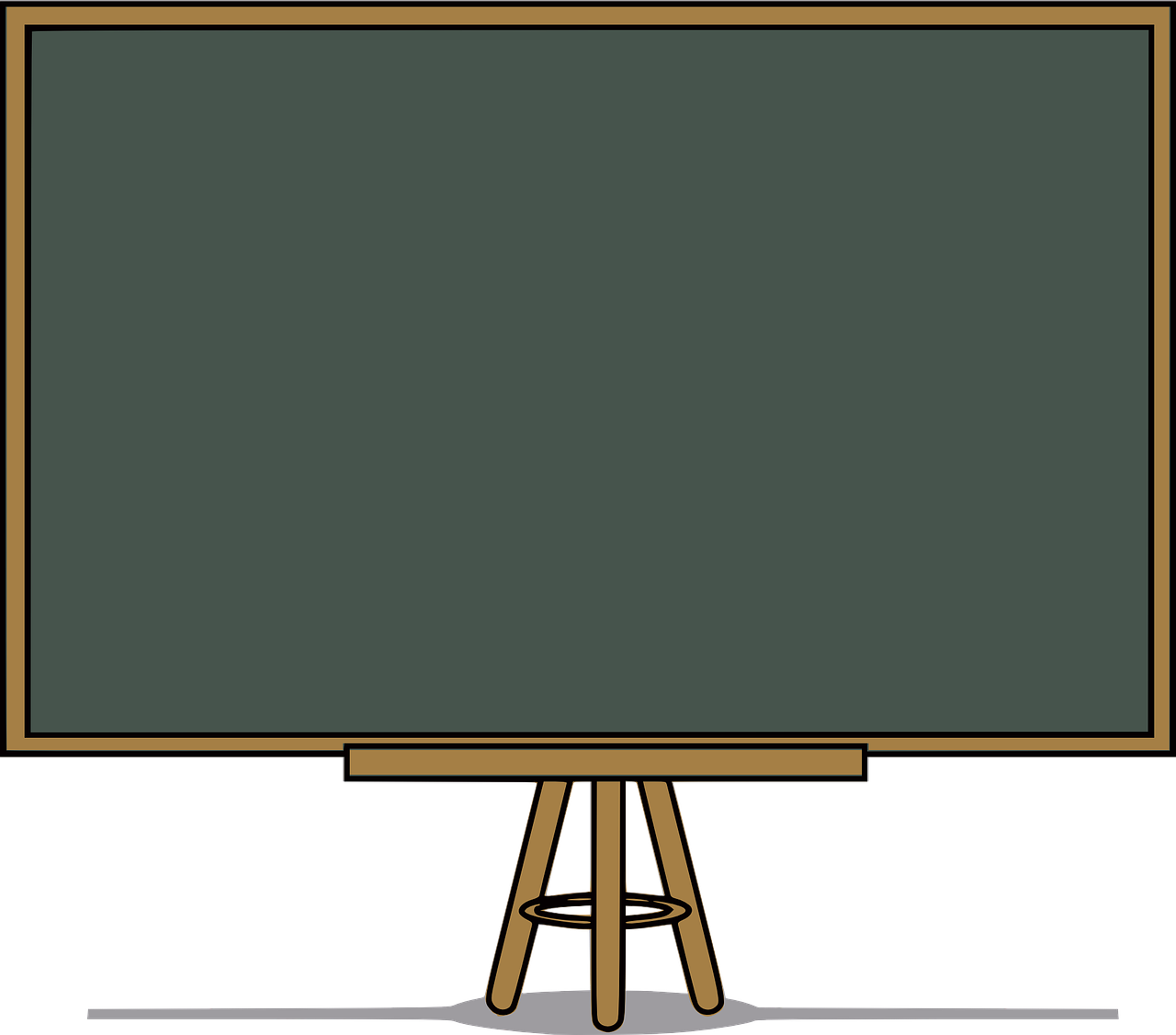 Limits
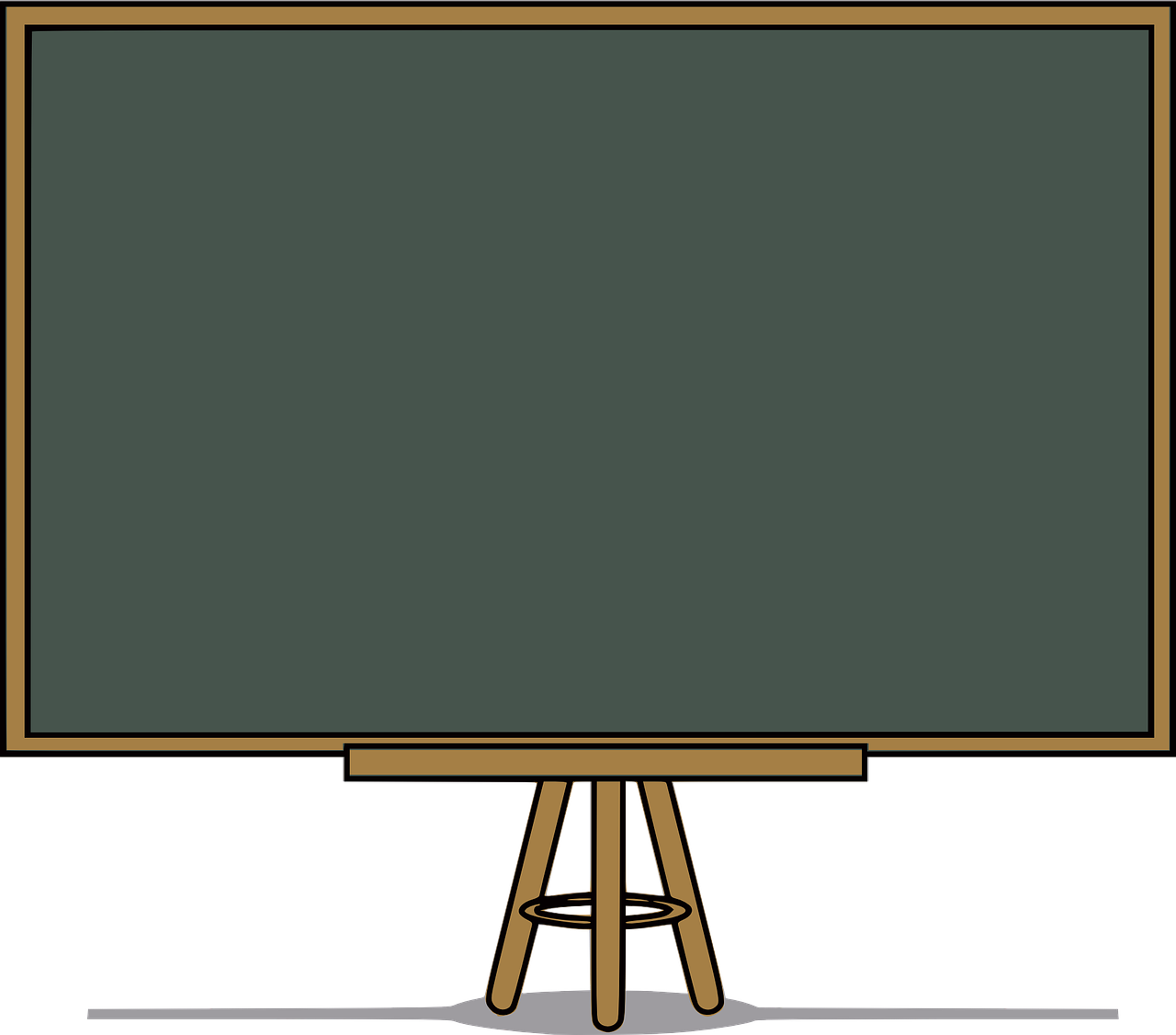 Overall Takeaways
Make sure to ask explorative questions to make sure you’re teaching at the right level
Remember that all the jargon used in Calc is not as familiar to the tutee and reiterate often
Don’t be afraid to go back to basics if the tutee needs it, but be sensitive about it.
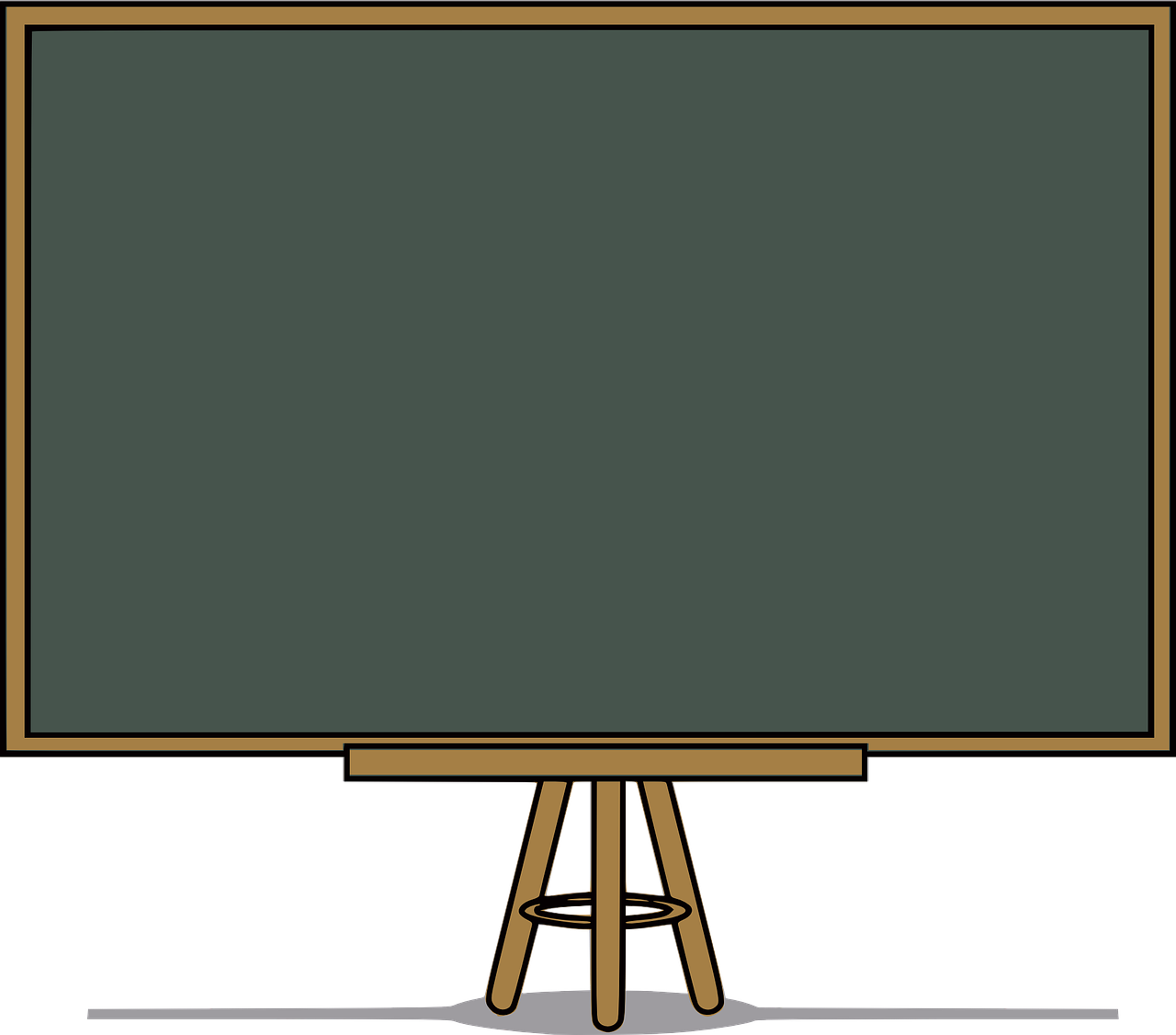 Thank you
Victor Mashevsky
Nathan Witte
Jack Jessen
Dylan Joelson